روش پیشنهادی تشخیص حالت جزیره ای 
بار و مشخصهP-V DG  برای تعیین مقدار تغییرات ولتاژ تجزیه و تحلیل شده اند از زمانی که DG برای عمل کردن در خروجی نواحی اکتیو ثابت طراحی شده، منحنی قدرتDG  با یک خط افقی در KW 100 نشان داده شده است. برای بار های RLC ثابت، توان اکتیو با ولتاژ مرجع متناسب است. شکل 3، مشخصه DG P-V بار را نشان می دهد. نقطه ای که در آن  DG و منحنی بار قطع می گردند، نقطه عمل کردن حالت جزیره ای نامیده می شود .
12/30
پیشنهادات
نتیجه گیری
روش پیشنهادی
سیستم مورد مطالعه
مقدمه
عملکرد روش
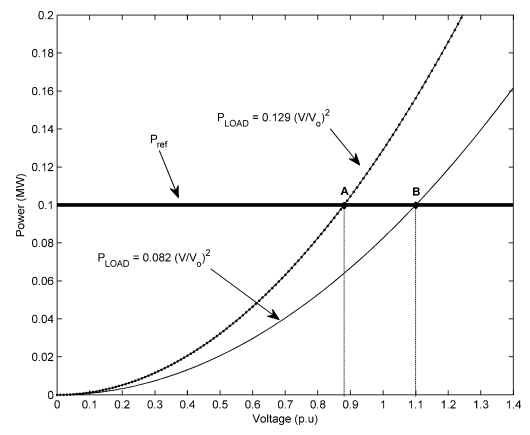 13/30
پیشنهادات
نتیجه گیری
روش پیشنهادی
سیستم مورد مطالعه
مقدمه
عملکرد روش
شکل 4 منحنی های توان- ولتاژ برای سه دسته شرایط بار گذاریDG  ارائه می دهد. توان مرجعDG  از لحاظ ولتاژ به صورت زیر بیان می شود:
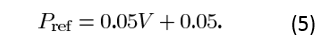 14/30
پیشنهادات
نتیجه گیری
روش پیشنهادی
سیستم مورد مطالعه
مقدمه
عملکرد روش
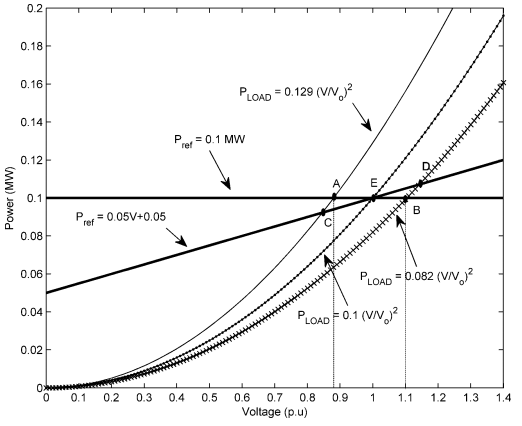 15/30
پیشنهادات
نتیجه گیری
روش پیشنهادی
سیستم مورد مطالعه
مقدمه
عملکرد روش